ความผิดและการดำเนินคดีตามพระราชบัญญัติศุลกากร พ.ศ. 2560
ความผิดที่สำคัญตามกฎหมายศุลกากร
1. ความผิดฐานลักลอบหนีศุลกากร 
2. ความผิดฐานหลีกเลี่ยงอากร
3. ความผิดฐานหลีกเลี่ยงข้อห้าม ข้อกำกัด
4. ความผิดฐานรับซื้อของลักลอบหนีศุลกากร ของหลีกเลี่ยงอากร และของหลีกเลี่ยงข้อห้าม ข้อกำกัด
ความผิดฐานลักลอบหนีศุลกากร
มาตรา ๒๔๒ ผู้ใดนำเข้ามาในหรือส่งออกไปนอกราชอาณาจักร ซึ่งของที่ยังมิได้ผ่านพิธีการศุลกากร หรือเคลื่อนย้ายของออกไปจากยานพาหนะ คลังสินค้าทัณฑ์บน โรงพักสินค้า ที่มั่นคง ท่าเรือรับอนุญาต หรือเขตปลอดอากร โดยไม่ได้รับอนุญาตจากพนักงานศุลกากร ต้องระวางโทษจำคุกไม่เกินสิบปี หรือปรับเป็นเงินสี่เท่าของราคาของซึ่งได้รวมค่าอากรเข้าด้วยแล้ว หรือทั้งจำทั้งปรับ และให้ริบของนั้น ไม่ว่าจะมีผู้ถูกลงโทษตามคำพิพากษาหรือไม่
	ผู้ใดพยายามกระทำความผิดตามวรรคหนึ่ง ต้องระวางโทษเช่นเดียวกัน
ความผิดฐานลักลอบหนีศุลกากร
การลักลอบหนีศุลกากร หมายถึง การนำของที่ต้องเสีย      ค่าภาษีอากร หรือไม่ต้องเสียภาษีอากร หรือของต้องห้าม  ต้องกำกัดเข้ามาในหรือส่งออกไปนอกราชอาณาจักรโดยไม่ได้ผ่านพิธีการศุลกากร
           ของที่ลักลอบหนีศุลกากรอาจเป็นของที่ต้องเสียภาษี หรือไม่ต้องเสียภาษี หรือเป็นของต้องห้าม หรือต้องกำกัด  หากนำเข้าหรือส่งออกไม่ได้ผ่านพิธีการศุลกากรแล้ว เป็นความผิดฐานลักลอบหนีศุลกากร ทั้งนี้ กฎหมายศุลกากรได้กำหนดโทษผู้กระทำผิดฐานลักลอบหนีศุลกากรสำหรับความผิดครั้งหนึ่งให้ปรับเป็นเงิน 4 เท่าของราคารวมค่าอากร หรือจำคุกไม่เกิน 10 ปี หรือทั้งจำทั้งปรับ และริบของที่ลักลอบ
ความผิดฐานลักลอบหนีศุลกากร
1. ลักลอบนำของเข้ามาในราชอาณาจักร
	2. ลักลอบนำของออกไปนอกราชอาณาจักร
	3. นำของออกจาก คลังสินค้าทัณฑ์บน, โรงพักสินค้า ,ที่มั่นคง, ท่าเรือรับอนุญาต,  เรือ ,  เขตปลอดอากร, เขตประกอบการเสรี โดยไม่ได้รับอนุญาต จากพนักงานศุลกากร
ความผิดฐานหลีกเลี่ยงอากร
มาตรา ๒๔๓ ผู้ใดนำของที่ผ่านหรือกำลังผ่านพิธีการศุลกากรเข้ามาในราชอาณาจักร หรือส่งของดังกล่าวออกไปนอกราชอาณาจักร โดยหลีกเลี่ยงหรือพยายามหลีกเลี่ยงการเสียอากร โดยเจตนาจะฉ้ออากรที่ต้องเสียสำหรับของนั้น ๆ ต้องระวางโทษจำคุกไม่เกินสิบปี หรือปรับเป็นเงินตั้งแต่ครึ่งเท่าแต่ไม่เกินสี่เท่าของค่าอากรที่ต้องเสียเพิ่ม หรือทั้งจำทั้งปรับ และศาลอาจสั่งริบของนั้นก็ได้ ไม่ว่าจะมีผู้ถูกลงโทษตามคำพิพากษาหรือไม่
	ผู้ใดพยายามกระทำความผิดตามวรรคหนึ่ง ต้องระวางโทษเช่นเดียวกัน
2. ความผิดฐานหลีกเลี่ยงอากร
การหลีกเลี่ยงอากร หมายถึง การนำของที่ต้องชำระค่าอากร เข้ามาหรือส่งของออกไปนอกราชอาณาจักรโดยนำมาผ่านพิธีการศุลกากร โดยถูกต้อง  แต่มีเจตนาทุจริตเพื่อมิให้ต้องชำระค่าอากรหรือชำระในจำนวนที่น้อยกว่าที่จะต้องชำระจริง โดยการสำแดงปริมาณ น้ำหนัก ราคา ชนิดสินค้า พิกัดอัตราศุลกากรเป็นเท็จ ฯลฯ เป็นเหตุให้อากรขาด ดังนั้นผู้นำเข้าหรือส่งออกที่มีความผิดฐานหลีกเลี่ยงภาษีอากรจึงมีความผิดฐานสำแดงเท็จอีกฐานหนึ่งด้วย
ลักษณะของการกระทำความผิดหลีกเลี่ยงอากร
(1) สำแดงพิกัดอัตราอากรไม่ถูกต้อง
     (2) สำแดงราคาซื้อขายต่ำกว่าความเป็นจริง
      (3) สำแดงชนิดสินค้า ยี่ห้อ รุ่น ปริมาณ หรือรายการอื่น ๆ ไม่ถูกต้อง
     (4) สำแดงเมืองกำเนิดเป็นเท็จ
      (5) ใช้สิทธิประโยชน์ทางภาษีอากรเป็นเท็จ เช่น แจ้งว่าขอยกเว้น อากรจาก BOI แต่ของที่นำเข้าไม่ตรงกับของที่ขอยกเว้นอากร หรือนำของที่ได้รับยกเว้นอากรโดยมีเงื่นไขว่าต้องส่งออกไปขายภายในประเทศ โดยไม่แจ้งชำระอากร
3.ความผิดฐานหลีกเลี่ยงข้อห้าม ข้อกำกัด
มาตรา ๒๔๔ ผู้ใดนำของที่ผ่านหรือกำลังผ่านพิธีการศุลกากรเข้ามาในราชอาณาจักร หรือส่งของดังกล่าวออกไปนอกราชอาณาจักร หรือนำของเข้าเพื่อการผ่านแดน หรือการถ่ายลำโดยหลีกเลี่ยงข้อจำกัดหรือข้อห้ามอันเกี่ยวกับของนั้น ต้องระวางโทษจำคุกไม่เกินสิบปี หรือปรับไม่เกินห้าแสนบาท หรือทั้งจำทั้งปรับ และศาลอาจสั่งริบของนั้นก็ได้ ไม่ว่าจะมีผู้ถูกลงโทษตามคำพิพากษาหรือไม่
	ผู้ใดพยายามกระทำความผิดตามวรรคหนึ่ง ต้องระวางโทษเช่นเดียวกัน
ของต้องห้าม
“ของต้องห้าม” หมายความว่า  ของที่มีกฎหมายกำหนดห้ามมิให้นำเข้ามาในหรือส่งออกไปนอกราชอาณาจักร หรือนำผ่านราชอาณาจักร
ของต้องห้าม (PROHIBITED GOODS)
หมายถึง ของที่กฎหมายกำหนดห้ามมิให้นำเข้ามาในหรือส่งออกไปนอกราชอาณาจักรหรือนำผ่านโดยเด็ดขาด ผู้ใดนำเข้าหรือส่งออกหรือนำผ่านเป็นความผิดตามกฎหมายที่ห้ามและกฎหมายศุลกากร ของต้องห้ามได้แก่
	(1)  วัตถุลามก อนาจาร ตามประมวลกฎหมายอาญามาตรา287 
	(2)  เงินตรา พันธบัตรอันเป็นของปลอม
	(3)  สินค้าที่ละเมิดลิขสิทธิ์ สิทธิบัตร เครื่องหมายการค้า
	(4)  ยาเสพติดให้โทษทุกชนิด
	(5)  สินค้าที่แสดงเมืองกำเนิดเป็นเท็จ ตาม พ.ร.บ.ห้ามนำของที่มีการแสดงกำเนิดเป็นเท็จเข้ามา พ.ศ. 2481
	(6) ของต้องห้ามอื่น ๆ ตามประกาศของกระทรวงพาณิชย์ เช่น ยางรถยนต์เก่าใช้แล้ว เป็นต้น
ของต้องกำกัด(restricted goods)
“ของต้องกำกัด” หมายความว่า  ของที่มีกฎหมายกำหนดว่า หากจะมีการนำเข้ามาในหรือส่งออกไปนอกราชอาณาจักร หรือนำผ่านราชอาณาจักร จะต้องได้รับอนุญาต หรือปฏิบัติให้ครบถ้วนตามที่กำหนดไว้ในกฎหมาย
ความผิดฐานหลีกเลี่ยงข้อห้าม ข้อกำกัด
หมายถึง การนำของที่กฎหมายห้ามนำเข้า ส่งออก นำผ่าน หรือของที่กฎหมายกำหนดให้ต้องขออนุญาต หรือต้องปฏิบัติในการนำเข้า ส่งออก นำผ่าน มาผ่านพิธีการศุลกากร โดยการหลีกเลี่ยงข้อห้าม หรือข้อกำหนดสำหรับของนั้น	ก. ผู้ใด หมายถึง  บุคคลธรรมดาหรือนิติบุคคล	ข. ต้องนำของหรือสินค้าที่เป็นของต้องห้ามหรือต้องกำกัดมา                     ตามช่องทางที่ชอบด้วยกฎหมาย	ค. ของที่นำเข้ามีกฎหมายห้ามนำเข้า - ส่งออก นำผ่านหรือต้องขออนุญาต  นำเข้า ส่งออก หรือนำผ่านหรือต้องปฏิบัติเงื่อนไขของกฎหมายเกี่ยวกับการนำเข้า ส่งออก  นำผ่าน แต่ไม่ได้ขออนุญาตหรือไม่ได้ปฏิบัติตามกฎหมาย	ง. ต้องมีการปฏิบัติพิธีการศุลกากรยื่นใบขนสินค้า	จ. กระทำการในลักษณะต่าง ๆ เช่น สำแดงรายการ สินค้าเป็นเท็จ
กฎหมายที่เกี่ยวกับของต้องห้าม ต้องจำกัดในการนำผ่าน
ผู้ที่จะนำของผ่านราชอาณาจักร จะต้องปฏิบัติให้ถูกต้องและครบถ้วนตามเงื่อนไขที่ได้กำหนดไว้ในกฎหมาย เช่น ต้องได้รับอนุญาตก่อน หรือต้องปฏิบัติตามเงื่อนใขที่กำหนด หรือห้ามนำผ่าน ซึ่งประกอบด้วยกฎหมาย ดังต่อไปนี้
1. พ.ร.บ. กักพืช พ.ศ. 2507 (มาตรา 8-14)
2. พ.ร.บ. อาวุธปืนเครื่องกระสุนปืน วัตถุระเบิด ดอกไม้เพลิง และสิ่งเทียมอาวุธ พ.ศ. 2490 (มาตรา 70)
	3. พ.ร.บ. โรคระบาดสัตว์ พ.ศ. 2558 (มาตรา 31)
กฎหมายที่เกี่ยวกับของต้องห้าม ต้องกำกัดในการนำผ่าน
4. พ.ร.บ. เชื้อโรคและพิษจากสัตว์ พ.ศ. 2525 (มาตรา 5)
5. พ.ร.บ. วัตถุที่ออกฤทธิ์ต่อจิตและประสาท พ.ศ. 2518        (มาตรา 16) [กฎกระทรวง ฉบับที่ 7 พ.ศ. 2501]
6. พ.ร.บ. ควบคุมการส่งออกไปนอกราชอาณาจักรซึ่งอาวุธยุทธภัณฑ์และสิ่งที่ใช้ในการสงคราม พ.ศ. 2495 (มาตรา 3-4)
7. พ.ร.บ. ปุ๋ย พ.ศ. 2518 (มาตรา 12)
8. พ.ร.บ. วัตถุอันตราย พ.ศ. 2535 (มาตรา 4)
9. พ.ร.บ. ยาเสพติดให้โทษ พ.ศ. 2522 (มาตรา 64)
10. พ.ร.บ.พันธุ์พืช พ.ศ. 2518 (มาตรา 3 มาตรา 14 มาตรา 15) กฎกระทรวงฉบับที่ 5 (พ.ศ. 2536)
กฎหมายที่เกี่ยวกับของต้องห้าม ต้องกำกัดในการนำผ่าน
11. พ.ร.บ. สงวนและคุ้มครองสัตว์ป่า พ.ศ. 2535 (มาตรา 4 มาตรา 24)
12. พ.ร.บ. ควบคุมยุทธภัณฑ์ พ.ศ. 2530 (มาตรา 25 มาตรา 46)
13. พ.ร.บ. งาช้าง พ.ศ. 2558
14. พ.ร.บ. การส่งออกไปนอกและการนำเข้ามาในราชอาณาจักรซึ่งสินค้า (ฉบับที่ 2) พ.ศ. 2558
15. พ.ร.ก. ประมง พ.ศ. 2558
16. พ.ร.บ. พลังงานนิวเคลียร์เพื่อสันติ พ.ศ. 2559
17. พ.ร.บ. การควบคุมสินค้าที่เกี่ยวข้องกับการแพร่ขยายอาวุธที่มีอานุภาพทำลายล้างสูง พ.ศ. 2562
ความผิดของผู้ใช้ ผู้สนับสนุน การกระทำความผิด
มาตรา 245 ผู้ใดเป็นผู้ใช้หรือผู้สนับสนุน หรือสมคบกันในการกระทำความผิดตามมาตรา 242 มาตรา 243 หรือมาตรา 244 ต้องระวางโทษเช่นเดียวกับตัวการในการกระทำความผิดนั้น
ข้อยกเว้น เรื่องเจตนาในการกระทำความผิด
มาตรา ๒๕๒ การกระทำความผิดตามมาตรา 202 มาตรา 242 หรือมาตรา 244 ให้ผู้กระทำต้องรับผิดแม้ได้กระทำโดยไม่มีเจตนา
4.ความผิดฐานรับซื้อของที่เป็นความผิด
มาตรา ๒๔๖ ผู้ใดช่วยซ่อนเร้น ช่วยจำหน่าย ช่วยพาเอาไปเสีย ซื้อ รับจำนำ หรือรับไว้โดยประการใดซึ่งของอันตนพึงรู้ว่าเป็นของอันเนื่องด้วยความผิดตามมาตรา 242 ต้องระวางโทษจำคุกไม่เกินห้าปี หรือปรับเป็นเงินสี่เท่าของราคาของซึ่งได้รวมค่าอากรเข้าด้วยแล้ว หรือ    ทั้งจำทั้งปรับ
	การกระทำความผิดตามวรรคหนึ่ง หากเป็นการกระทำโดยรู้ว่า เป็นของอันเนื่องด้วยความผิดตามมาตรา 243 ต้องระวางโทษจำคุก     ไม่เกินห้าปี หรือปรับเป็นเงินตั้งแต่ครึ่งเท่าแต่ไม่เกินสี่เท่าของค่าอากร    ที่ต้องเสียเพิ่ม หรือทั้งจำทั้งปรับ
	การกระทำความผิดตามวรรคหนึ่ง หากเป็นการกระทำโดยรู้ว่า  เป็นของอันเนื่องด้วยความผิดตามมาตรา 244 ต้องระวางโทษจำคุก     ไม่เกินห้าปี หรือปรับไม่เกินห้าแสนบาท หรือทั้งจำทั้งปรับ
4. ความผิดฐานรับซื้อของผิดกฎหมายศุลกากร
ผู้ใดช่วยซ่อนเร้น ช่วยจำหน่าย ช่วยพาเอาไปเสีย ซื้อ รับจำนำหรือรับไว้โดยประการใด ซึ่งของอันตนรู้ว่าเป็นของที่นำข้ามาในราชอาณาจักรโดยยังมิได้ผ่านศุลกากร หรือเป็นของที่นำเข้ามาในราชอาณาจักรโดยหลีกเลี่ยงอากร หรือเป็นของที่นำเข้ามาในราชอาณาจักรหลีกเลี่ยงข้อห้ามหรือข้อกำกัด มีความผิดต้องระวางโทษจำคุกไม่เกินห้าปี หรือปรับตามอัตราโทษในความผิดที่ได้รับซื้อ
การเปรียบเทียบคดีตามกฎหมายศุลกากร
มาตรา ๒๕๖ ภายใต้บังคับมาตรา 257 บรรดาความผิดตามพระราชบัญญัตินี้ถ้าบุคคลนั้นยินยอมใช้ค่าปรับ หรือได้ทำความตกลง หรือทำทัณฑ์บน หรือให้ประกันตามที่อธิบดีเห็นสมควรแล้ว อธิบดีจะงดการฟ้องร้องเสียก็ได้ และให้ถือว่าคดีเลิกกันตามบทบัญญัติแห่งประมวลกฎหมายวิธีพิจารณาความอาญา
	ในกรณีอธิบดีเห็นสมควรจะฟ้องบุคคลใดตามพระราชบัญญัตินี้ให้บันทึกเหตุผลในการฟ้องผู้กระทำความผิดไว้ด้วย
22
การเปรียบเทียบคดีตามกฎหมายศุลกากร
มาตรา ๒๕๗ ความผิดตามมาตรา 227 มาตรา 242 มาตรา 243 มาตรา 244 และมาตรา 247 ถ้าราคาของกลางรวมค่าอากรเข้าด้วยแล้วเกินกว่าสี่แสนบาท ให้คณะกรรมการเปรียบเทียบมีอำนาจเปรียบเทียบได้
	คณะกรรมการเปรียบเทียบตามวรรคหนึ่งประกอบด้วยผู้แทนกรมศุลกากร ผู้แทนกระทรวงการคลัง และผู้แทนสำนักงานตำรวจแห่งชาติ
	เมื่อคณะกรรมการเปรียบเทียบได้ทำการเปรียบเทียบกรณีใด และผู้ต้องหาได้ชำระเงินค่าปรับ หรือได้ทำความตกลง หรือทำทัณฑ์บน หรือให้ประกัน ตามคำเปรียบเทียบภายในระยะเวลาที่คณะกรรมการเปรียบเทียบกำหนดแล้ว ให้ถือว่าคดีเลิกกันตามบทบัญญัติแห่งประมวลกฎหมายวิธีพิจารณาความอาญา
23
การเปรียบเทียบงดการฟ้องร้องตามกฎหมายศุลกากร
คณะกรรมการเปรียบเทียบ
งดการฟ้องร้อง ประกอบด้วย ผู้แทนกรมศุลกากร ผู้แทนกระทรวงการคลัง ผู้แทน สตช.
อธิบดีกรมศุลกากร
ความผิดตามมาตรา  227 มาตรา 242 มาตรา 243 มาตรา 244 และมาตรา 247
ความผิดตามมาตรา  227 มาตรา 242 มาตรา 243 มาตรา 244 และมาตรา 247
ความผิดตามมาตราอื่น ๆ  ในหมวด 9 ทั้งหมด
ราคาของกลางรวมอากร 
เกิน 400,000 บาท
ราคาของกลางรวมอากร 
ไม่เกิน 400,000 บาท
ไม่จำกัดมูลค่าของกลาง
คดีเลิกกันตามประมวลกฎหมายวิธีพิจารณาความอาญา
เงินสินบนรางวัลตามกฎหมายศุลกากร
มาตรา ๒๕๕ ให้อธิบดีมีอำนาจสั่งจ่ายเงินสินบนและรางวัลตามระเบียบที่อธิบดีกำหนดโดยได้รับอนุมัติจากรัฐมนตรี ในกรณีดังต่อไปนี้
	(1) ความผิดตามมาตรา 242 มาตรา 244 เฉพาะกรณีความผิดฐานหลีกเลี่ยงข้อห้าม และมาตรา 246 ให้หักจ่ายเป็นเงินสิบบนและรางวัลร้อยละสี่สิบจากเงินค่าขายของกลางโดยให้หักจ่ายเป็นเงินสินบนร้อยละยี่สิบ และเป็นรางวัลร้อยละยี่สิบ แต่กรณีที่มิได้ริบของกลางหรือของกลางไม่อาจจำหน่ายได้ให้หักจ่ายจากเงินค่าปรับ
	(2) ความผิดตามาตรา 202 มาตรา 243 และมาตรา 244 เฉพาะกรณีความผิดฐานหลีกเลี่ยงข้อจำกัดให้หักจ่ายเป็นเงินรางวัลร้อยละยี่สิบจากเงินค่าขายของกลาง แต่กรณีที่มิได้ริบของกลางหรือของกลางไม่อาจจำหน่ายได้ให้หักจ่ายจากเงินค่าปรับ
	(3) กรณีที่มีการตรวจเก็บอากรขาด แจะเจ้าหน้าที่ผู้สำรวจเงินอากรตรวจพบเป็นผลให้เรียกอากรเพิ่มเติมได้ ให้จ่ายเงินรางวัลร้อยละสิบ ของเงินอากรที่กรมศุลกากรเรียกเก็บเพิ่มเติมได้
	เงินสินบนและรางวัลตาม (1) และ (2) ให้หักจ่ายเงินสินบนได้ไม่เกินคดีละห้าล้านบาท และหักจ่ายเป็นรางวัลได้ไม่เกินคดีละห้าล้านบาท และตาม (3) ให้หักจ่ายเป็นเงินรางวัลได้ไม่เกินห้าล้านบาทต่อการตรวจพบ
อัตราการจ่ายเงินสินบนและรางวัล
การนำเงินตราไทยและเงินตราต่างประเทศ และตราสารเปลี่ยนมือ เข้า-ออก
เงินตราไทย
1. การสำแดงเงินตราไทย 
	หากนำเงินตราไทยที่เป็นธนบัตรหรือเหรียญกษาปณ์ จำนวนเกินกว่า 450,000 บาท ขึ้นไป ออกไปนอกหรือเข้ามาในประเทศ ต้องแจ้งรายการเกี่ยวกับเงินตรานั้นต่อศุลกากร
2. การขออนุญาตนำออกเงินตราไทย
2.1 หากนำเงินตราไทยจำนวนเกินกว่า  2,000,00 บาทขึ้นไป ออกไปยังประเทศเวียดนาม จีน (เฉพาะมณฑลยูนนาน) และประเทศที่มีพรมแดนติดต่อกับประเทศไทย ต้องมีใบอนุญาตจากธนาคารแห่งประเทศไทย
2.2 หากนำเงินตราไทยจำนวนเกินกว่า 50,000 บาทขึ้นไป ออกไปยังประเทศอื่น นอกเหนือจาก ที่ระบุใน 2.1 ต้องมีใบอนุญาตจากธนาคารแห่งประเทศไทย
เงินตราต่างประเทศ
หากนำเงินตราต่างประเทศที่เป็นธนบัตรหรือเหรียญกษาปณ์อันมีมูลค่ารวมกันเกิน 15,000 ดอลลาร์สหรัฐหรือเทียบเท่า ออกไปนอกหรือเข้ามาในประเทศ จะต้องแจ้งรายการเกี่ยวกับเงินตราต่างประเทศนั้นต่อศุลกากร
ตราสารเปลี่ยนมือไม่ระบุชื่อผู้รับเงินและไม่มีข้อห้ามเปลี่ยนมือ
ที่ระบุจำนวนเงินเป็นเงินบาท : 
	หากนำตราสารเปลี่ยนมือที่มีมูลค่ารวมกันแล้วเกินกว่า 450,000 บาท ออกไปนอกหรือเข้ามาในประเทศ จะต้องแจ้งรายการเกี่ยวกับตราสารเปลี่ยนมือนั้นต่อศุลกากร  
ที่ระบุจำนวนเงินเป็นเงินตราต่างประเทศ :
	หากนำตราสารเปลี่ยนมือที่มีมูลค่ารวมกันแล้วเกินกว่า 15,000 ดอลลาร์สหรัฐหรือเทียบเท่า ออกไปนอกหรือเข้ามาในประเทศ จะต้องแจ้งรายการเกี่ยวกับตราสารเปลี่ยนมือนั้นต่อศุลกากร
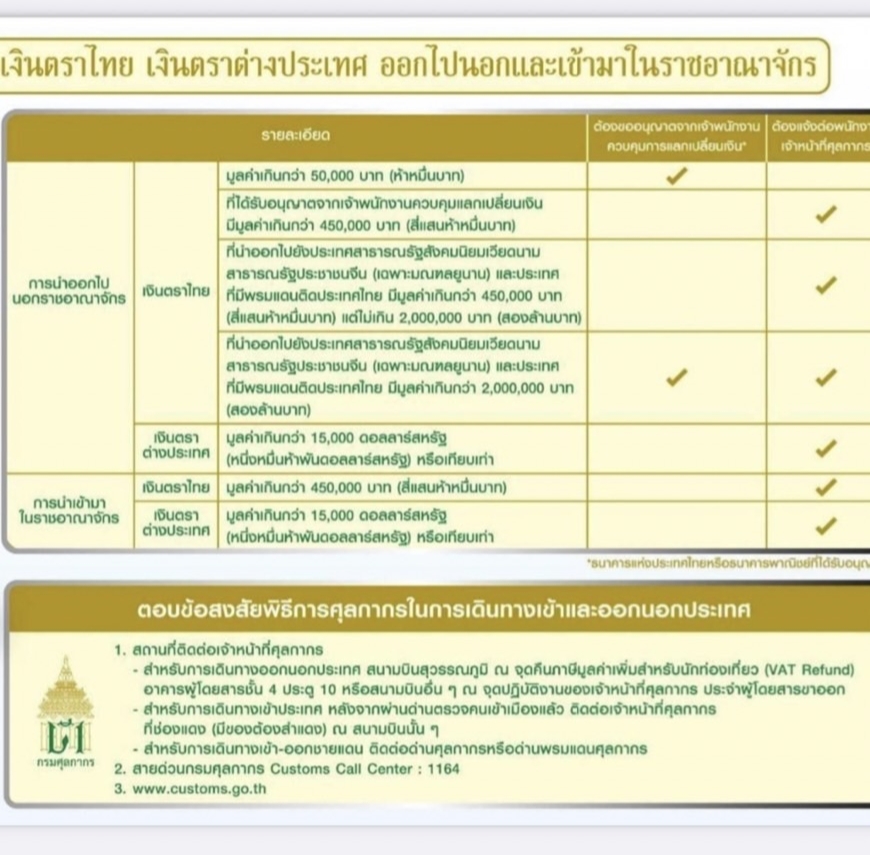 กรณีนำเงินตราไทย เงินตราต่างประเทศ หรือตราสารเปลี่ยนมือ ซึ่งเมื่อรวมกันแล้วมีมูลค่าเกินกว่า 450,000 บาท หรือเทียบเท่า ออกไปนอกหรือเข้ามาในประเทศ จะต้องแจ้งรายการเกี่ยวกับเงินตรา เงินตราต่างประเทศ หรือตราสารเปลี่ยนมือนั้นต่อศุลกากร
ตัวอย่าง
นำเงินตราไทย และเงินตราต่างประเทศ หรือ
นำเงินตราไทย และตราสารเปลี่ยนมือ หรือ
นำเงินตราต่างประเทศ และตราสารเปลี่ยนมือ หรือ
นำตราสารเปลี่ยนมือที่ระบุเป็นเงินบาท และตราสารเปลี่ยนมือที่ระบุเป็นเงินตราต่างประเทศ หรือ
นำเงินตราไทย เงินตราต่างประเทศ และตราสารเปลี่ยนมือ
ออกไปนอกหรือเข้ามาในประเทศ ซึ่งมีมูลค่ารวมกันแล้วเกินกว่า 450,000 บาทหรือเทียบเท่า จะต้องแจ้งรายการเกี่ยวกับเงินตรา เงินตราต่างประเทศ หรือตราสารเปลี่ยนมือนั้นต่อศุลกากร